Острый панкреатитКлиника и диагностика.
Выполнила: Василишина А.В.
Группа 620 лечебный факультет
План
Формы острого панкреатита
Фазы острого панкреатита
Классификация ОП по степени тяжести
Протоколы диагностики в зависимости от фазы течения ОП
Определение
Острый панкреатит (ОП) – это первоначально асептическое воспаление поджелудочной железы, при котором возможно поражение окружающих тканей и отдаленных органов, а также систем.
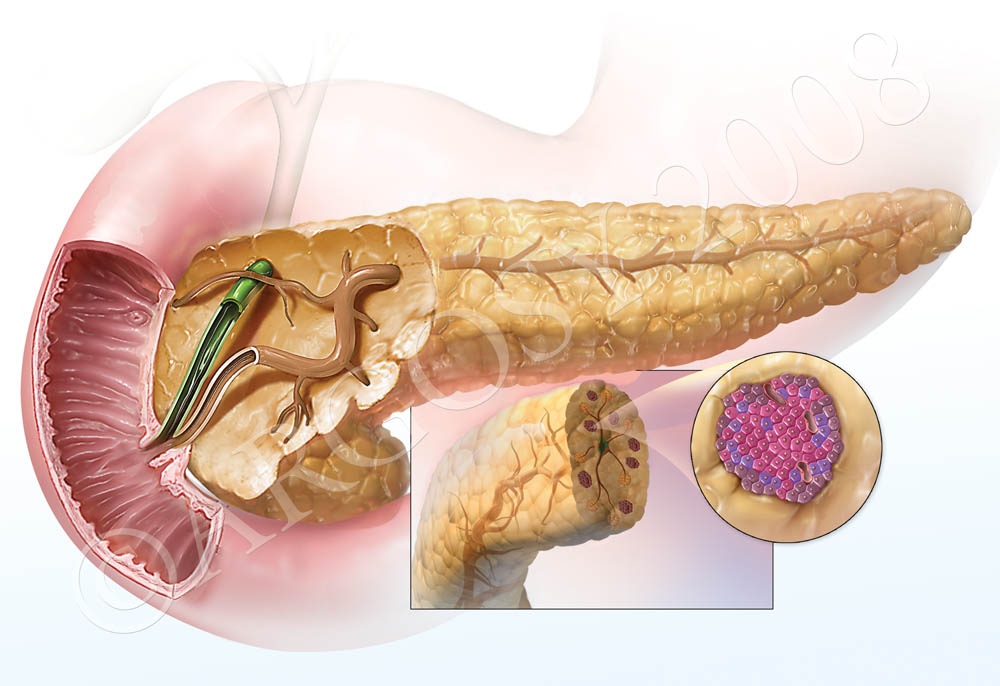 Формы острого панкреатита
Отечный (интерстициальный) панкреатит по частоте занимает 80-85% в структуре заболевания. Характеризуется легкой степенью тяжести заболевания и редким развитием локальных осложнений или системных расстройств, фазового течения не имеет. 
Некротический панкреатит (панкреонекроз) встречается у 15-20% больных, клинически всегда проявляется средней или тяжѐлой степенью заболевания, имеет фазовое течение заболевания с  двумя  пиками   летальности – ранней и поздней. После ранней фазы, которая обычно продолжается в течение первых двух недель, следует вторая или поздняя фаза, которая может затягиваться на период от недель до месяцев.
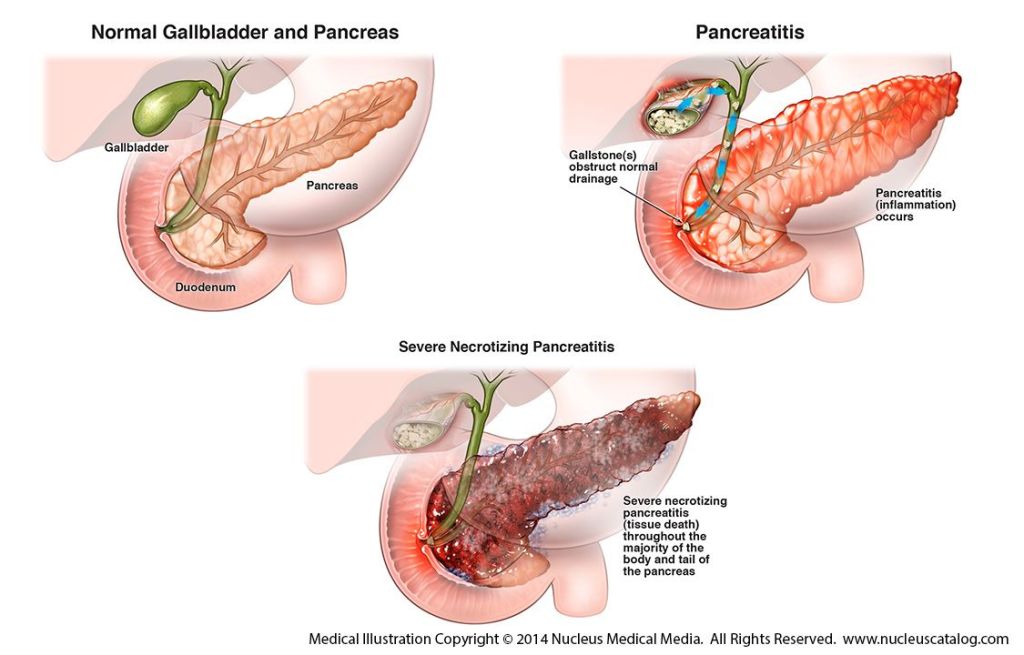 Фазы острого панкреатита
Фазы острого панкреатита
I фаза – ранняя, в свою очередь подразделяется на два периода:
IА фаза 1-я неделя заболевания. 
Формирование очагов некроза в паренхиме поджелудочной железы или окружающей клетчатке различного объѐма 
Развитие эндотоксикоза, который   проявляется легкими или глубокими системными нарушениями  в виде органной (полиорганной) недостаточности. 
Максимальный  срок формирования некроза в поджелудочной железе обычно составляет трое суток, после этого срока он в дальнейшем не прогрессирует. Однако при тяжѐлом панкреатите период его формирования гораздо меньше (как правило, 24-36 часов). 
В брюшной полости происходит накопление ферментативного выпота (ферментативные перитонит и парапанкреатит), который является одним из источников эндотоксикоза.
 Средняя степень тяжести течения заболевания проявляется преходящей дисфункцией отдельных органов или систем. При тяжѐлых формах заболевания в клинической картине могут преобладать явления органной (полиорганной) недостаточности.
Фазы острого панкреатита
I фаза – ранняя, в свою очередь подразделяется на два периода:
IВ фаза 2-я неделя заболевания. 
реакцией организма на сформировавшиеся очаги некроза (как в поджелудочной железе, так и в парапанкреальной клетчатке).  
клинически превалируют явления резорбтивной лихорадки
формируется перипанкреатический инфильтрат.
Фазы острого панкреатита
II фаза – поздняя, фаза секвестрации (начинается, как правило, с 3-ей недели заболевания, может длиться несколько месяцев). Секвестры в поджелудочной железе и в забрюшинной клетчатке обычно начинают формироваться с 14-х суток от начала заболевания. При отторжении крупных крупных фрагментов некротизированной ткани поджелудочной железы может происходить разгерметизация еѐ протоковой системы и образование внутреннего панкреатического свища. От конфигурации панкреонекроза (локализации, глубины, отношения к главному панкреатическому протоку и др.) и объѐма оставшейся жизнеспособной паренхимы поджелудочной железы зависят: количество, масштабы и скорость распространѐнности жидкостного образования в забрюшинном пространстве, риск инфицирования и развития других осложнений.
Фазы острого панкреатита
Септическая секвестрация
Асептическая секвестрация
возникает  при инфицировании некроза паренхимы поджелудочной железы и парапанкреальной клетчатки с дальнейшим развитием гнойных осложнений. Клинической формой данной фазы заболевания является инфицированный панкреонекроз, который может быть отграниченным (абсцесс) или неотграниченным (гнойно-некротический парапанкреатит).
стерильный панкреонекроз характеризуется образованием изолированного скопления жидкости в области поджелудочной железы и постнекротических псевдокист поджелудочной железы
Классификация
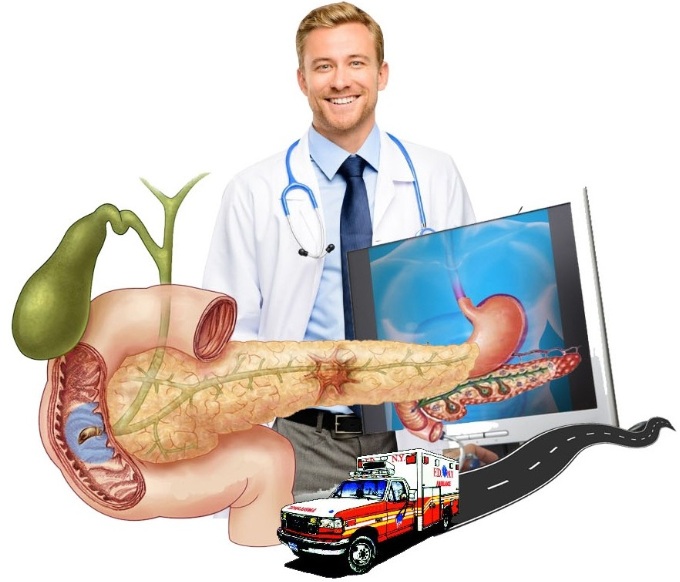 Классификация острого панкреатита Российского Общества Хирургов (2014г.) разработана с учѐтом классификации Атланта–92 и еѐ модификаций, предложенных в г. Кочин в 2011г (Международная Ассоциация Панкреатологов, International Association of Pancreatology) и Международной рабочей группой по классификации острого панкреатита (Acute Pancreatitis Classification Working Group) в 2012г.
Классификация
1. Острый панкреатит лѐгкой степени. Панкреонекроз при данной форме острого панкреатита не образуется (отѐчный панкреатит) и органная недостаточность не развивается.
 2. Острый панкреатит средней степени. Характеризуется наличием либо одного из местных проявлений  заболевания: перипанкреатический инфильтрат, псевдокиста, отграниченный инфицированный панкреонекроз (абсцесс), – или/и развитием общих проявлений в виде транзиторной органной недостаточности (не более 48 часов). 
3. Острый панкреатит тяжѐлой степени. Характеризуется наличием либо неотграниченного инфицированного панкреонекроза (гнойно-некротического парапанкреатита), или/и развитием персистирующей органной недостаточности (более 48 часов). 

Диагноз острого панкреатита лѐгкой, средней или тяжѐлой степени устанавливается по факту законченного случая заболевания.
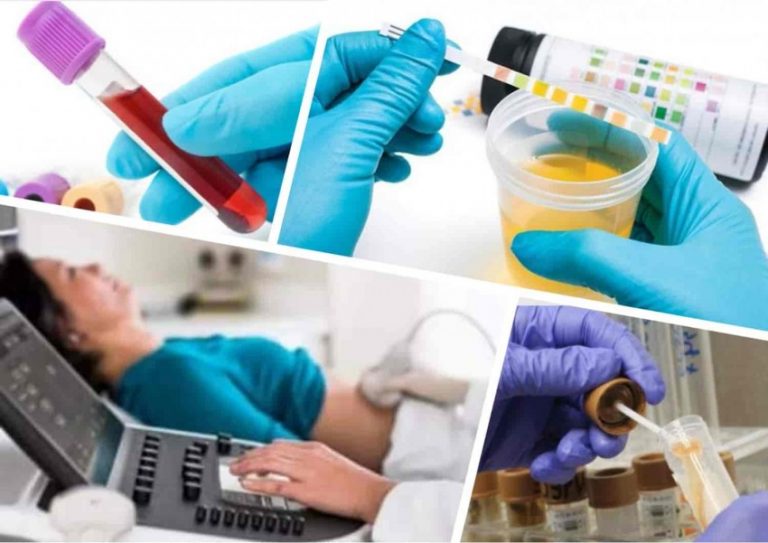 Диагностика
Диагностика
Диагностика ОП относится к экстренным мероприятиям. Больные с подозрением на ОП подлежат экстренной госпитализации в хирургическое отделение многопрофильного стационара!
ЖАЛОБЫ и АНАМНЕЗ 
классическая триада симптомов:
 - выраженная боль в эпигастрии с иррадиацией в спину или опоясывающего характера 
многократная рвота 
напряжение мышц в верхней половине живота
Чаще всего появлению симптомов предшествует обильный прием пищи или алкоголя, наличие желчнокаменной болезни. Типичный болевой синдром интенсивный, стойкий, не купируется спазмолитиками и анальгетиками. Начало острого панкреатита должно определяться по времени появления абдоминального болевого синдрома, а не по времени поступления больного в стационар. При выраженном болевом синдроме допустима инъекция спазмолитических и нестероидных противовоспалительных препаратов. Каждой фазе заболевания соответствует определѐнная клинико-морфологическая форма ОП, поэтому целесообразно рассматривать диагностику ОП в соответствующих фазах заболевания.
Первичный протокол диагностики и тактики при остром панкреатите в IА фазе заболевания.
Для установления диагноза острого панкреатита (после исключения другой хирургической патологии) рекомендуется  использовать сочетание минимум двух из следующих выявленных признаков:
 а) типичная клиническая картина (интенсивные некупируемые спазмолитиками боли опоясывающего характера, неукротимая рвота, вздутие живота; употребление алкоголя, острой пищи или наличие ЖКБ в анамнезе и др.); 
б) характерные признаки по данным УЗИ: увеличение размеров, снижение эхогенности, нечѐткость контуров поджелудочной железы; наличие свободной жидкости в брюшной полости; 
в) гиперферментемия (гиперамилаземия или гиперлипаземия), превышающая верхнюю границу нормы в три раза и более
Первичный протокол диагностики и тактики при остром панкреатите в IА фазе заболевания.
Для оценки тяжести ОП и прогноза развития заболевания рекомендуется применение шкалы критериев первичной экспресс-оценки тяжести острого панкреатита (СПб НИИ СП имени И.И. Джанелидзе – 2006г.):  
- перитонеальный синдром; 
- олигурия (менее 250 мл за последние 12 часов); 
- кожные симптомы (гиперемия лица, «мраморность», цианоз); 
- систолическое артериальное давление менее 100 мм.рт.ст; 
- энцефалопатия; 
- уровень гемоглобина более 160 г/л; - количество лейкоцитов более 14 х109/л; 
- уровень глюкозы крови более 10 ммоль/л; 
- уровень мочевины более 12 ммоль/л; 
- метаболические нарушения  по данным ЭКГ; 
- вишнѐвый или коричнево-чѐрный цвет ферментативного экссудата, полученного при лапароскопии (лапароцентезе); 
- выявление при лапароскопии распространѐнного ферментативного парапанкреатита, выходящего за границы сальниковой сумки и распространяющийся по фланкам; 
- наличие распространѐнных стеатонекрозов, выявленных при лапароскопии; 
отсутствие эффекта от базисной терапии.
Оценка шкалы: 
 Если у конкретного пациента имеется минимум 5 признаков из числа перечисленных, то с 95% вероятностью у него имеется тяжѐлая форма ОП.  
 Если имеется 2-4 признака – ОП средней степени. 
Если нет ни одного признака или имеется максимум один из них – лѐгкая форма ОП.
Первичный протокол диагностики и тактики при остром панкреатите в IА фазе заболевания.
Для оценки органных и полиорганных дисфункций рекомендуется использовать шкалу SOFA. 
При невозможности использовать многопараметрические шкалы для определения тяжести ОП рекомендуется применение клинико-лабораторных критериев:  признаки синдрома системного воспалительного ответа (ССВО) ;
гипокальциемия < 1,2 ммоль/л, 
гемоконцентрация: гемоглобин крови  > 160г/л или гематокрит  > 40 Ед., 
гипергликемия  > 10 ммоль/л; 
С – реактивный белок  > 120мг/л; 
шок (систолическое АД < 90 мм.рт.ст.) 
дыхательная недостаточность (РО2<60мм.рт.ст.); 
почечная недостаточность (олиго-анурия, креатинин > 177 мкмоль/л); 
печеночная недостаточность (гиперферментемия); церебральная недостаточность (делирий, сопор, кома); 
желудочно-кишечное кровотечение (более 500мл/сутки); 
коагулопатия (тромбоциты <  100 х 109/л, фибриноген < 1,0г/л).
Первичный протокол диагностики и тактики при остром панкреатите в IА фазе заболевания.
Интенсивный болевой синдром, не купируемый наркотическими анальгетиками, быстро прогрессирующая желтуха, отсутствие желчи в ДПК при ФГДС, признаки билиарной гипертензии по данным УЗИ свидетельствуют о наличии вклиненного камня большого дуоденального сосочка (БДС). В этом случае пациенту рекомендуется срочное (12-24 часов) восстановление пассажа желчи и панкреатического сока, оптимальным методом которого служит ЭПСТ с литоэкстракцией, после которой, при наличии возможностей, желательно выполнять дренирование главного панкреатического протока. При вклиненном камне БДС и при остром панкреатите ЭПСТ нежелательно и опасно производить контрастирование протоков.
Первичный протокол диагностики и тактики при остром панкреатите в IА фазе заболевания.
Компьютерная томография. 
Рекомендуется выполнение ранней МСКТА (МРТ) в следующих случаях: 
Неясность диагноза и дифференциальная диагностика с другими заболеваниями.
 - Необходимость подтверждения тяжести по выявленным клиническим прогностическим признакам тяжѐлого ОП. 
- Отсутствие эффекта от консервативного лечения.
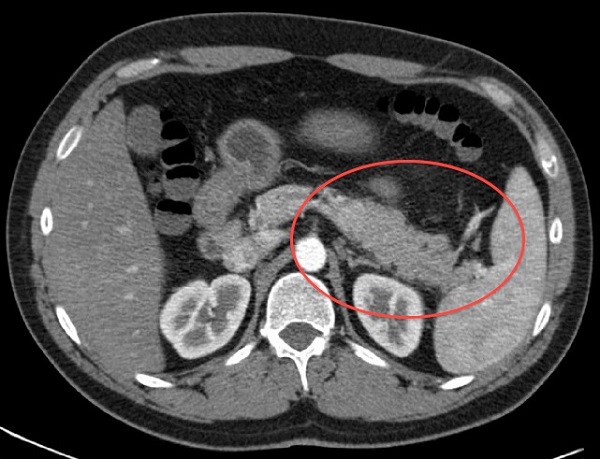 Протокол диагностики и мониторинга перипанкреатического инфильтрата в IВ фазе заболевания.
Помимо клинических признаков (перипанкреатический инфильтрат и лихорадка) на второй неделе ранней фазы ОП рекомендуется определять: 
- Лабораторные показатели ССВО: лейкоцитозом со сдвигом влево, лимфопенией, увеличенной СОЭ, повышением концентрации фибриногена, С-реактивного белка и др.;
 - УЗ-признаки ПИ (сохраняющееся увеличение размеров поджелудочной железы, нечѐткость еѐ контуров и появление жидкости в парапанкреальной клетчатке).
Протокол диагностики и мониторинга перипанкреатического инфильтрата в IВ фазе заболевания.
Для мониторинга перипанкреатического инфильтрата рекомендуется производить динамическое исследование клинико-лабораторных показателей и повторные УЗИ (не менее 2 исследований на второй неделе заболевания). 

В конце второй недели заболевания рекомендуется  выполнение компьютерной томографии зоны поджелудочной железы.
Протокол диагностики и мониторинга перипанкреатического инфильтрата в IВ фазе заболевания.
К этому сроку у подавляющего большинства пациентов наблюдается один из трѐх возможных исходов IВ фазы:
Рассасывание, при котором наблюдается редукция местных и общих проявлений острой воспалительной реакции.
Септическая секвестрация (развитие гнойных осложнений).
Асептическая секвестрация панкреонекроза с возможным последующим исходом в псевдокисту поджелудочной железы: сохранение размеров ПИ при нормализации самочувствия и стихании синдрома системной воспалительной реакции (ССВР) на фоне сохраняющейся гиперамилаземии.
Протокол диагностики и мониторинга псевдокисты поджелудочной железы во II фазе заболевания  (в фазе асептической секвестрации).
Клинической формой  острого панкреатита в фазе асептической секвестрации является постнекротическая псевдокиста поджелудочной железы, срок формирования которой составляет от 4-х недель и в среднем до 6 месяцев.

В фазе асептической секвестрации рекомендуется использовать следующие критерии верификации кисты поджелудочной железы: 
- Стихание синдрома системной воспалительной реакции на фоне сохраняющейся гиперамилаземии. 
- Увеличение к 5-ой неделе заболевания размеров жидкостного скопления в парапанкреальной клетчатке и появление у него стенки по данным УЗИ, КТ.
Протокол диагностики гнойных осложнений острого панкреатита во II фазе заболевания  (в фазе септической секвестрации).
Инфицирование очага панкреатогенной деструкции происходит, в среднем  в конце 2-ой – начале 3-ей недели от начала заболевания. Однако при позднем поступлении больного, неадекватном лечении, или после слишком ранней и поспешной операции, инфицирование зон панкреонекроза и гнойно-деструктивные осложнения могут развиваться раньше, минуя период асептической деструкции ("перекрест фаз"). 
Клинической формой  острого панкреатита в фазе септической секвестрации (третья неделя от начала заболевания и более) является инфицированный панкреонекроз: отграниченный – панкреатический абсцесс (ПА) или неотграниченный – гнойнонекротический парапанкреатит (ГНПП) различной степени распространѐнности. Важным моментом является своевременная диагностика инфицирования и верифицикация  клинико-морфологических форм  панкреатогенной инфекции.
Протокол диагностики гнойных осложнений острого панкреатита во II фазе заболевания  (в фазе септической секвестрации).
Для верификации панкреатического абсцесса или гнойно-некротического парапанкреатита рекомендуется использовать: 
1) Клинико-лабораторные проявления гнойного очага: 
 - Прогрессирование клинико-лабораторных показателей острого воспаления на третьей неделе ОП. 
Маркеры острого воспаления (повышение фибриногена в 2 раза и более, высокие «С»-реактивный белок, прокальцитонин и др.). 
2) МСКТА, МРТ, УЗИ (нарастание в процессе наблюдения жидкостных образований, выявление девитализированных тканей и/или наличие пузырьков газа). 
3) Положительные результаты бактериоскопии и бакпосева аспирата, полученного при тонкоигольной пункции.
Благодарю за внимание!
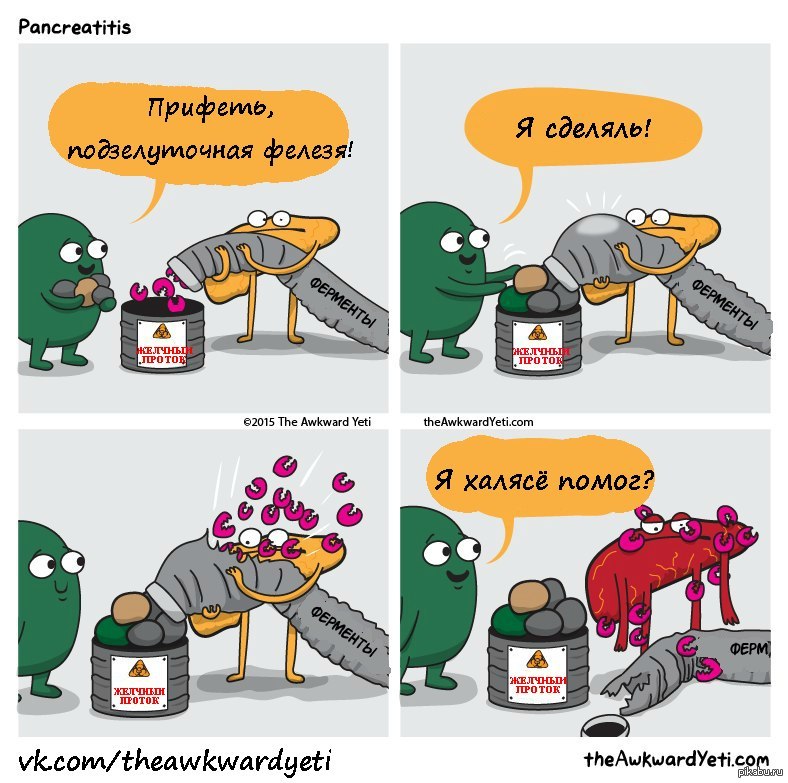